Fantaasiategelaste iseloomustus
Türi PK
2.C klass
26. November 2020
Nif ja Näf
Nifile meeldib mängida Näfiga. Nende lemmiktegevus on lendava taldrikuga lennata. Eriti meeldib neile Linnutee jäätist süüa. Veel meeldib neile vaadata, kuidas päike loojub.

Jürgen
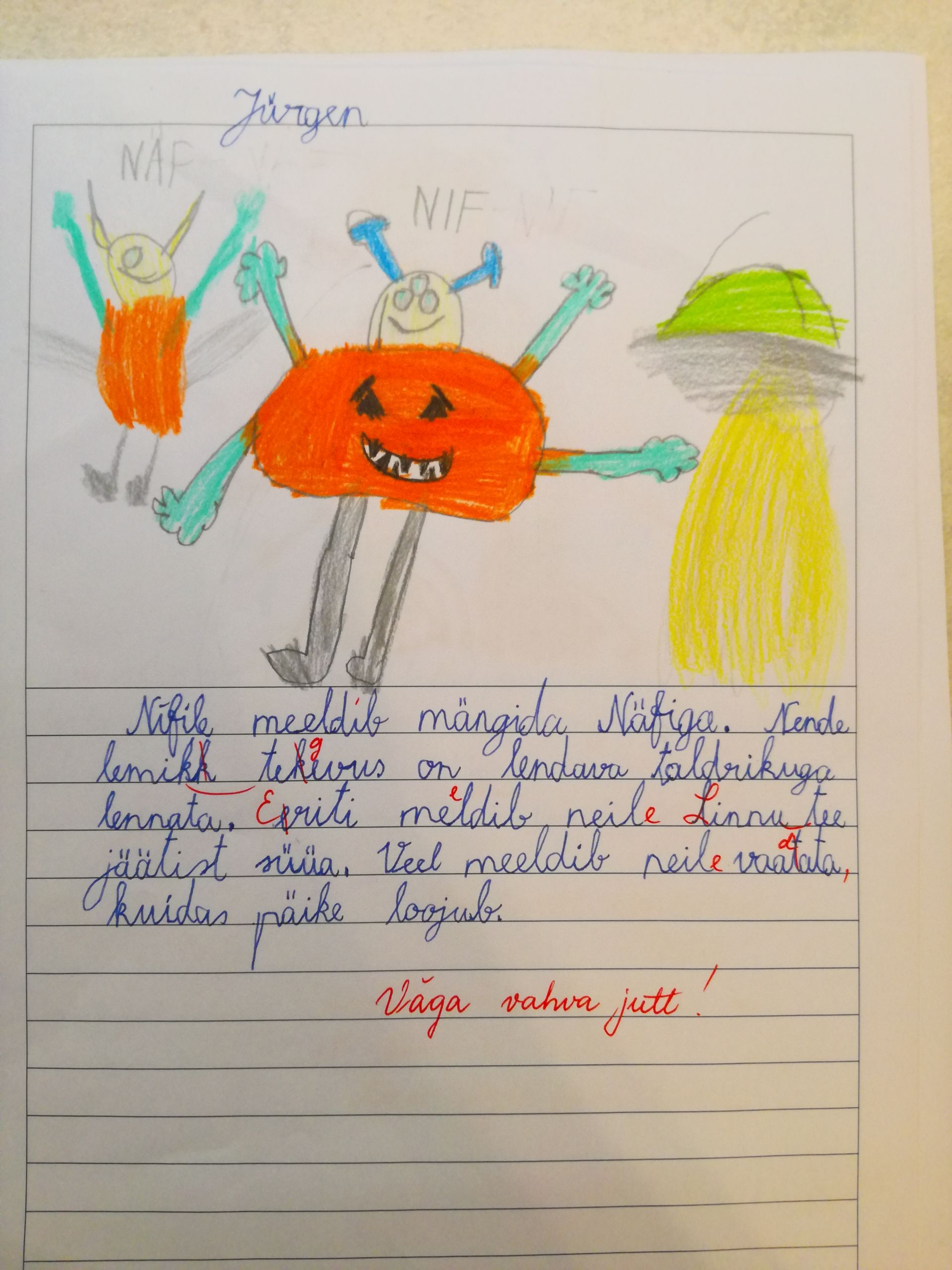 Vikerdraakon
Elas kord üks vikerdraakon. Ta oli draakonikuninganna. Ükskord tuli inimeste ja draakonite vahel sõda…

Keiti
Punane Cronos
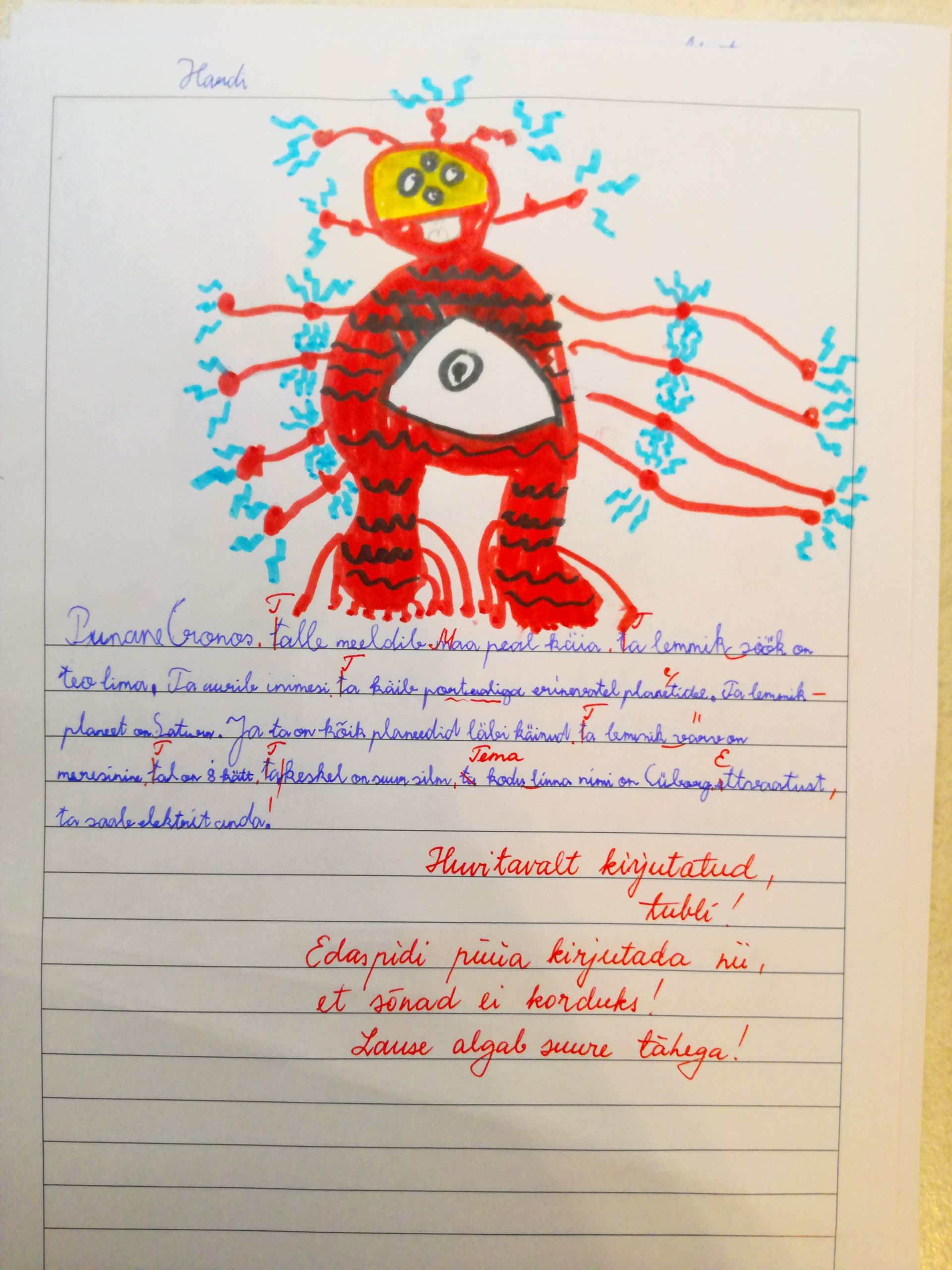 Talle meeldib Maa peal käia. Ta lemmiksöök on teo lima. Ta uurib inimesi. Ta käib portaaliga erinevatel planeetidel. Cronose lemmikplaneet on Saturn. Ja ta on kõik planeedid läbi käinud. Tema lemmikvärv on meresinine. Cronosel on 8 kätt. Ta keskel on suur silm. Tema kodulinna nimi on Cüborg. Ettevaatust, ta saab elektrit anda!
Hardi
Sparkli
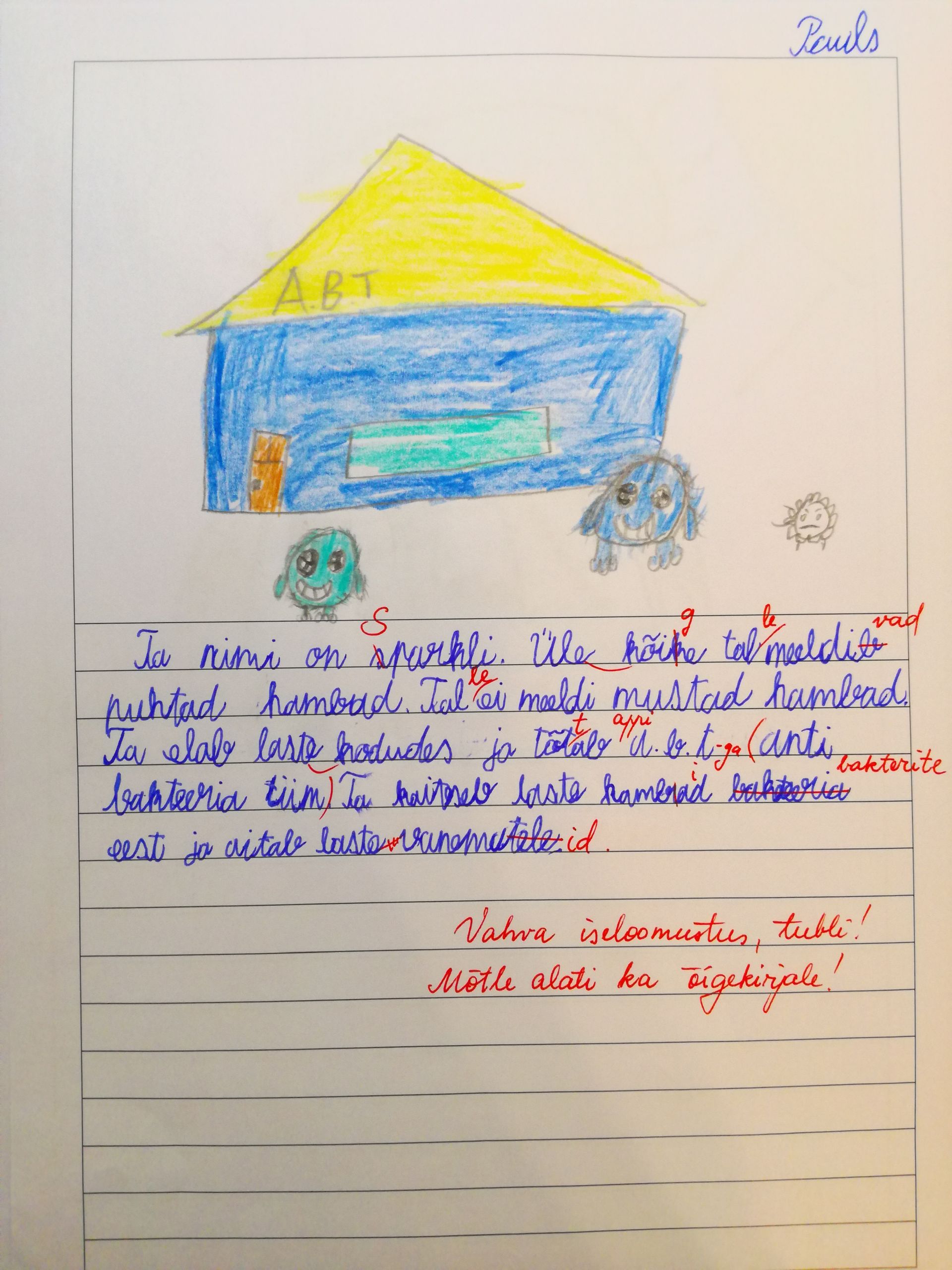 Ta nimi on Sparkli. Üle kõige meeldivad talle puhtad hambad. Talle ei meeldi mustad hambad. Ta elab laste kodudes ja tõttab appi Anti Bakteeria Tiimiga. Ta kaitseb laste hambaid bakterite eest ja aitab laste vanemaid.
Pauls
Kivimees
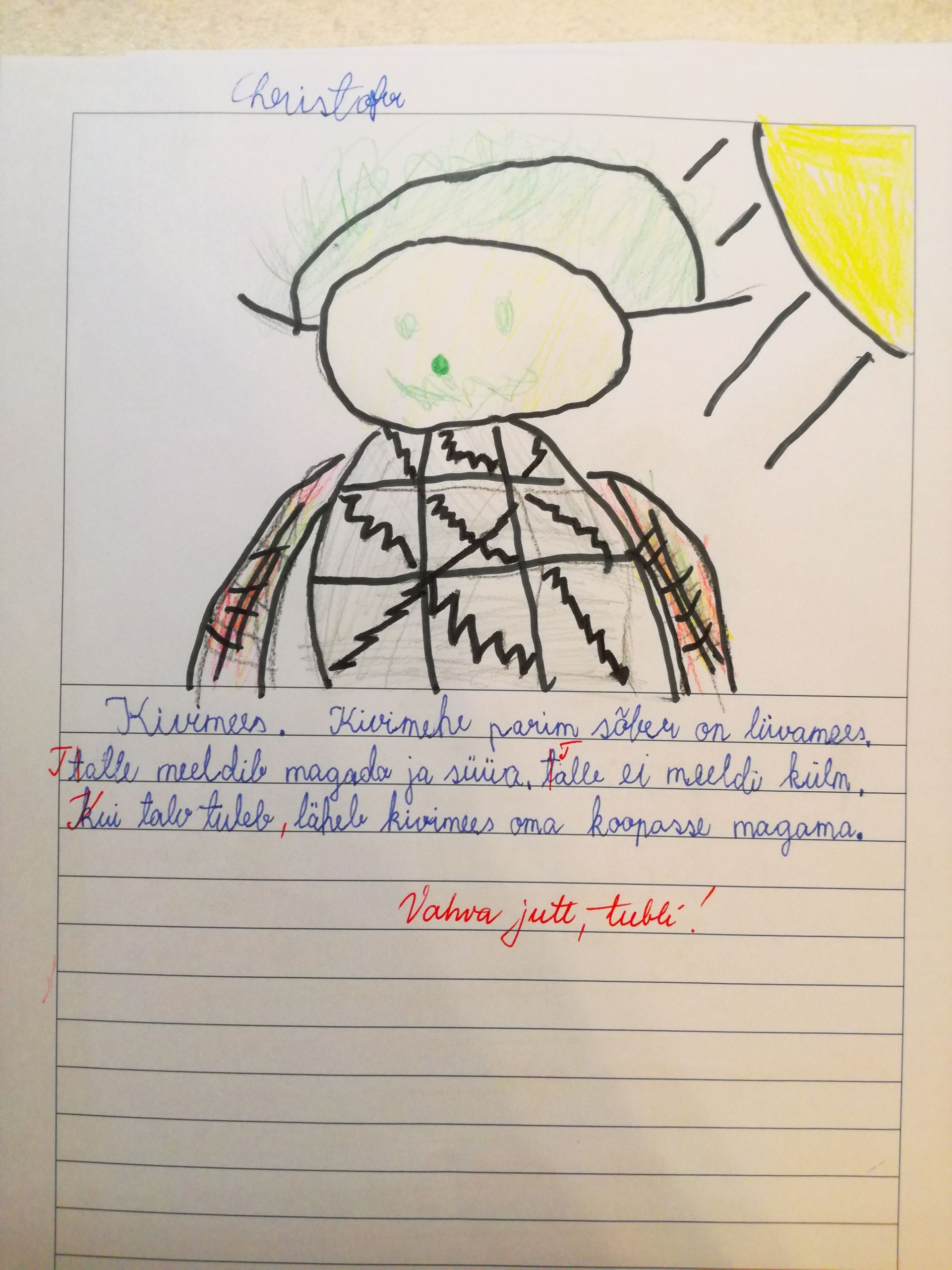 See on Kivimees. Kivimehe parim sõber on Liivamees. Talle meeldib magada ja süüa. Talle ei meeldi külm. Kui talv tuleb, läheb Kivimees oma koopasse magama.

Christofer
Nahkhiirehobune
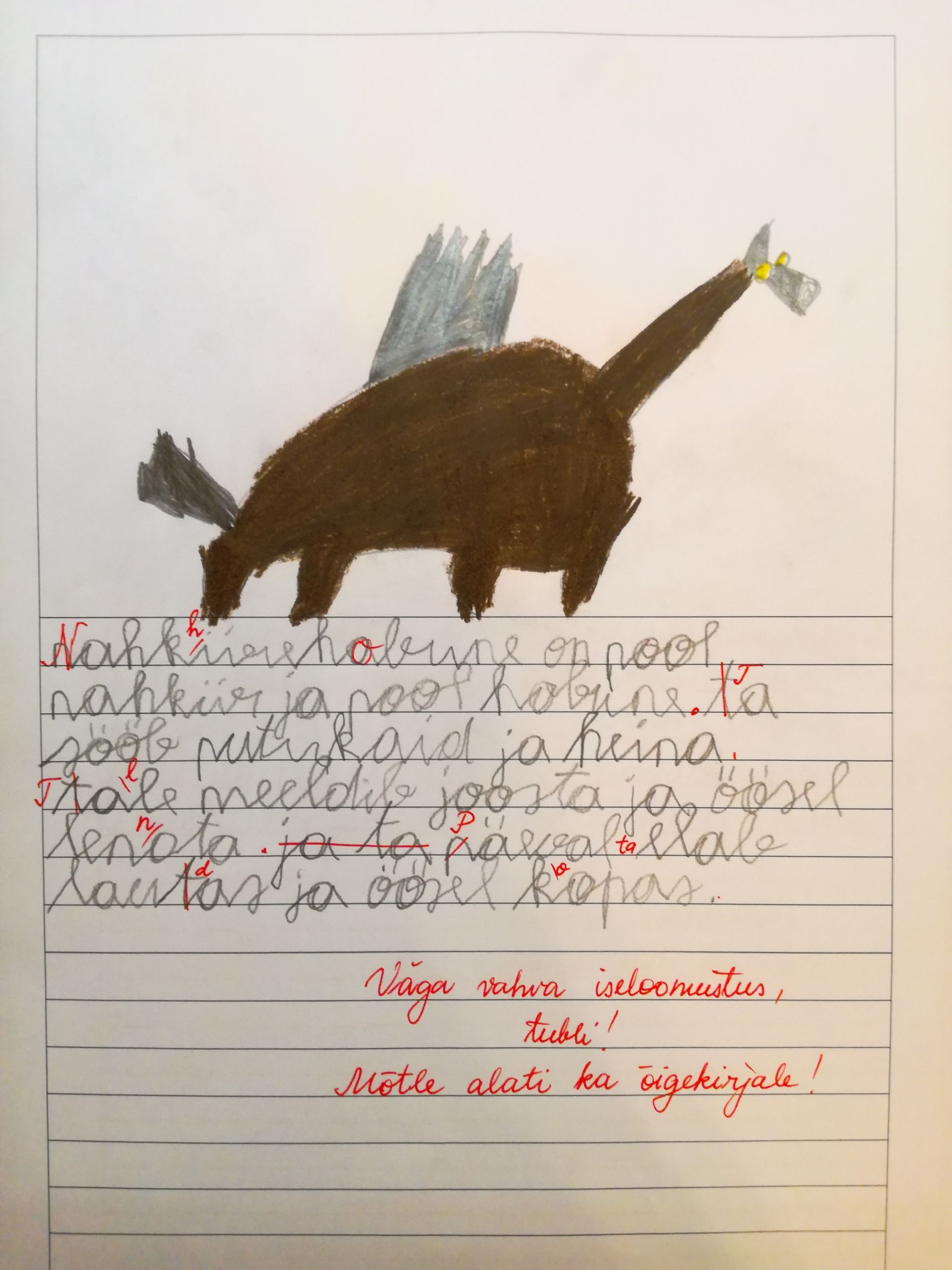 Nahkhiirehobune on poolnahkhiir ja poolhobune. Ta sööb putukaid ja heina. Talle meeldib joosta ja öösel lennata. Päeval elab ta laudas ja öösel koopas.

Triinu Liis
Mimu-mum
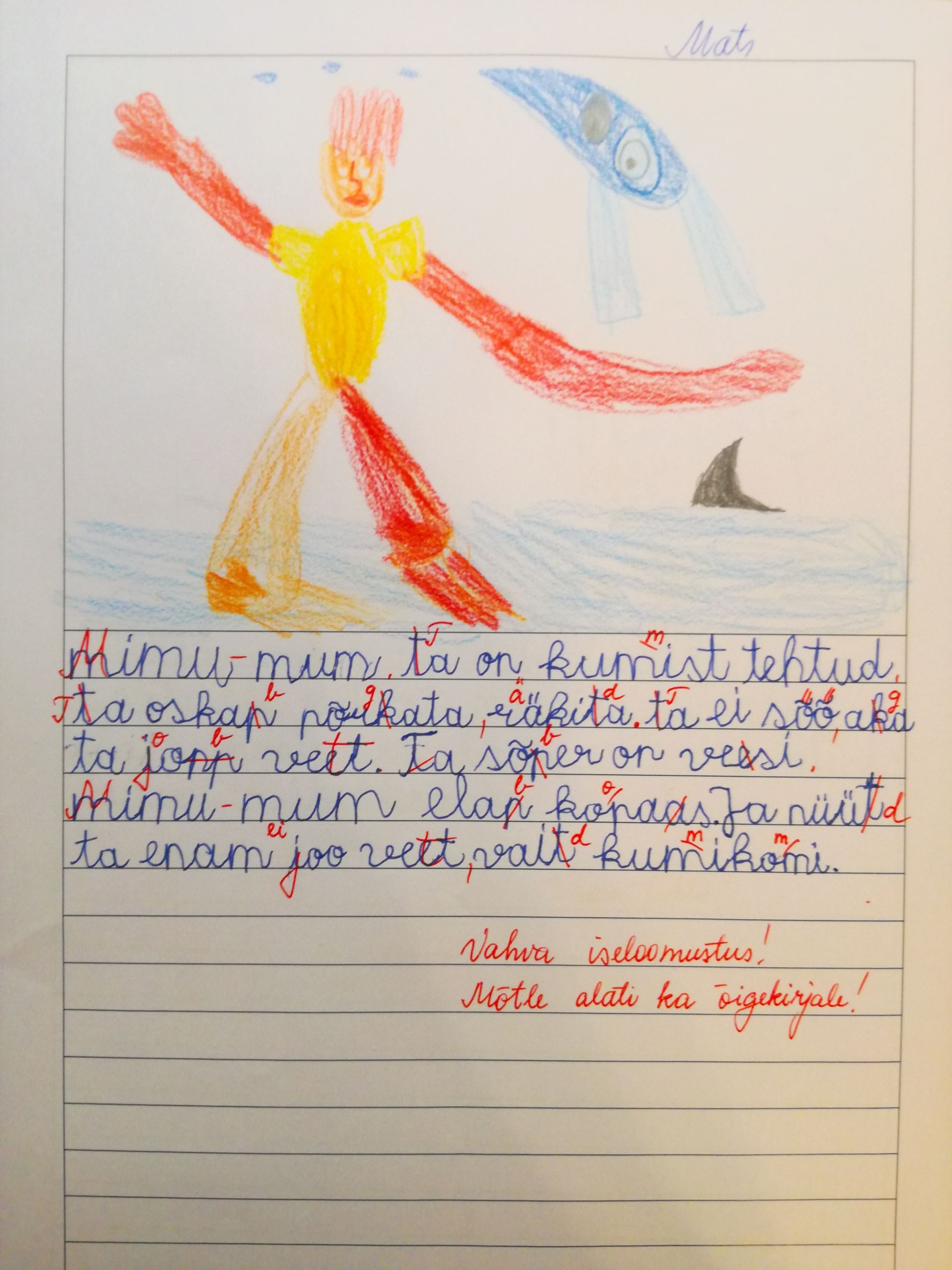 Ta on kummist tehtud. Ta oskab põrgata, rääkida. Ta ei söö, aga ta joob vett. Ta sõber on vesi. Mimu-mum elab koopas. Ja nüüd ta enam ei joo vett, vaid kummikommi.
Mats Artur
Mikromees
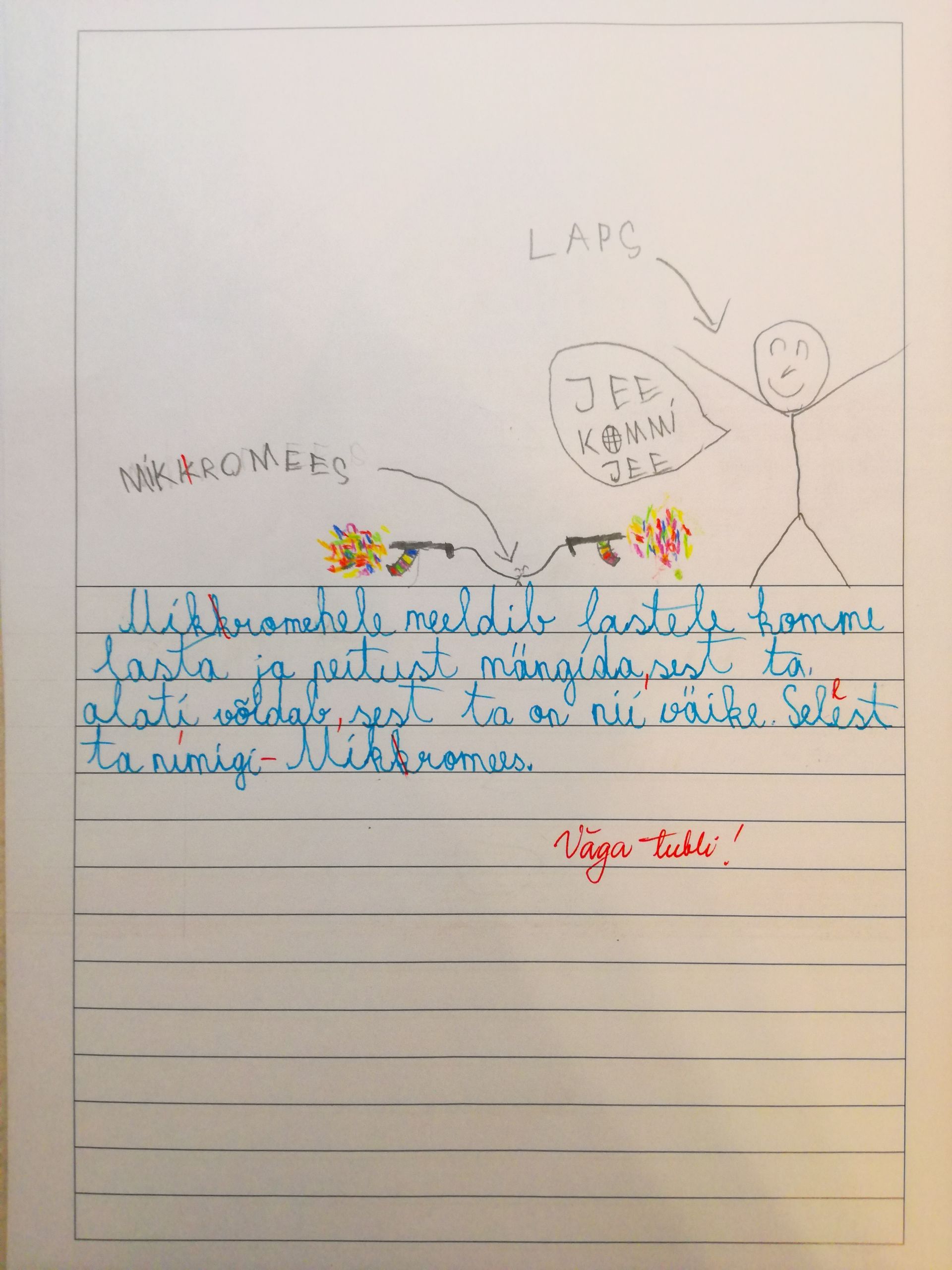 Mikromehele meeldib lastele komme lasta ja peitust mängida, sest ta alati võidab, sest ta on nii väike. Sellest ta nimigi – Mikromees.
Oliver
Urr
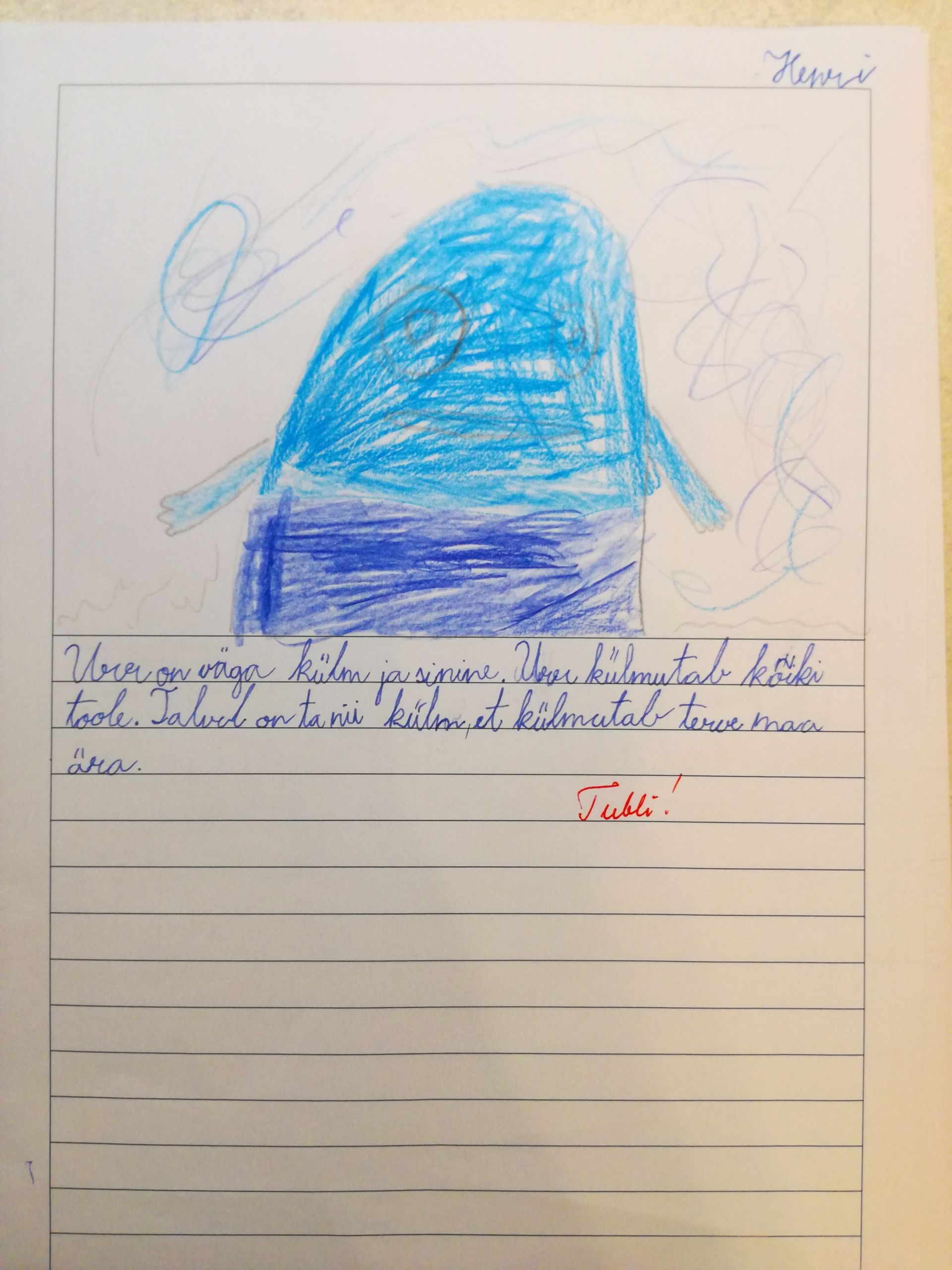 Urr on väga külm ja sinine. Urr külmutab kõiki toole. Talvel on ta nii külm, et külmutab terve maa ära.
Henri
Teleportiv inimene
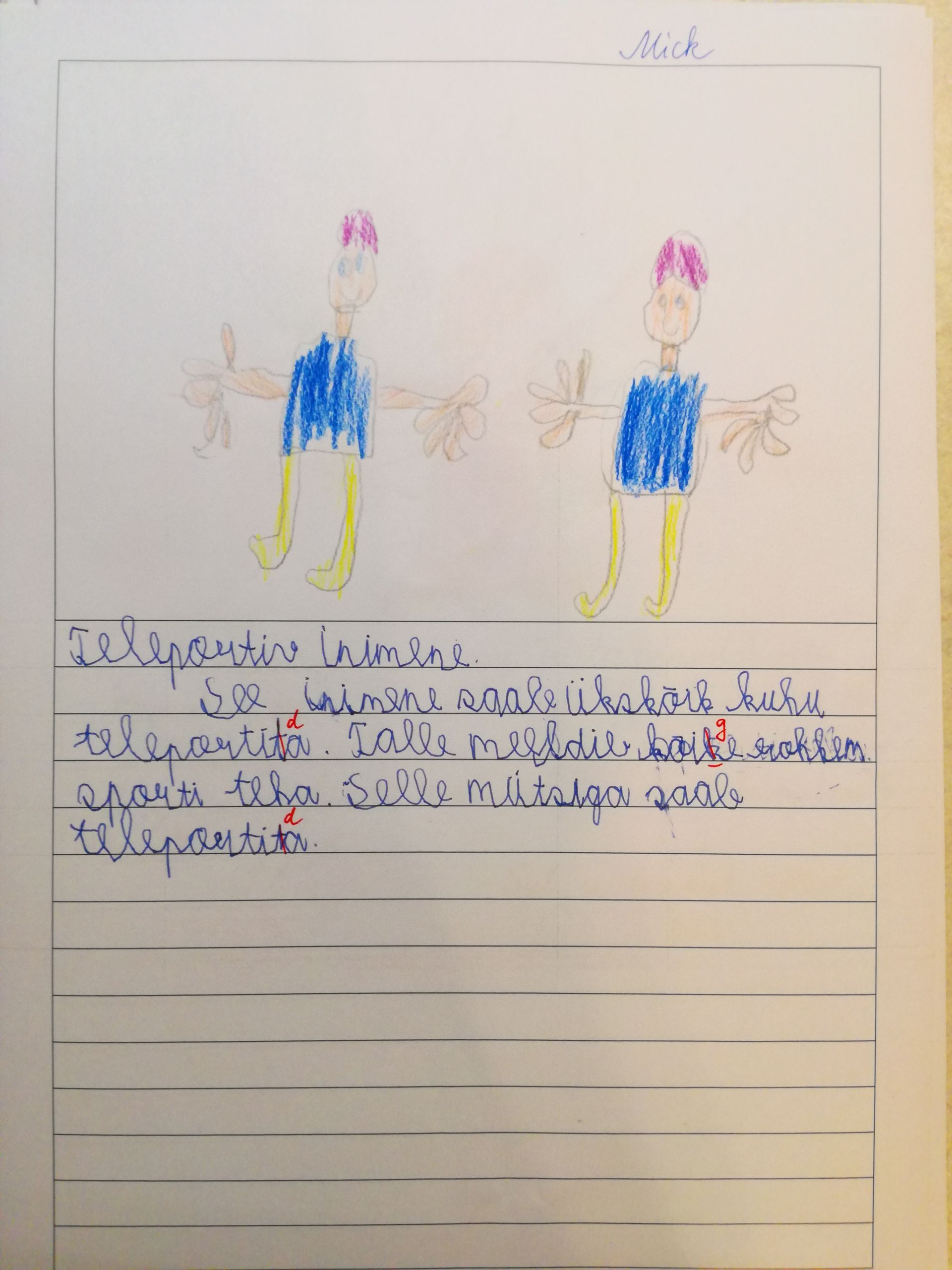 See inimene saab ükskõik kuhu teleportida. Talle meeldib kõige rohkem sporti teha. Selle mütsiga saab teleportida.
Mick
Lumma
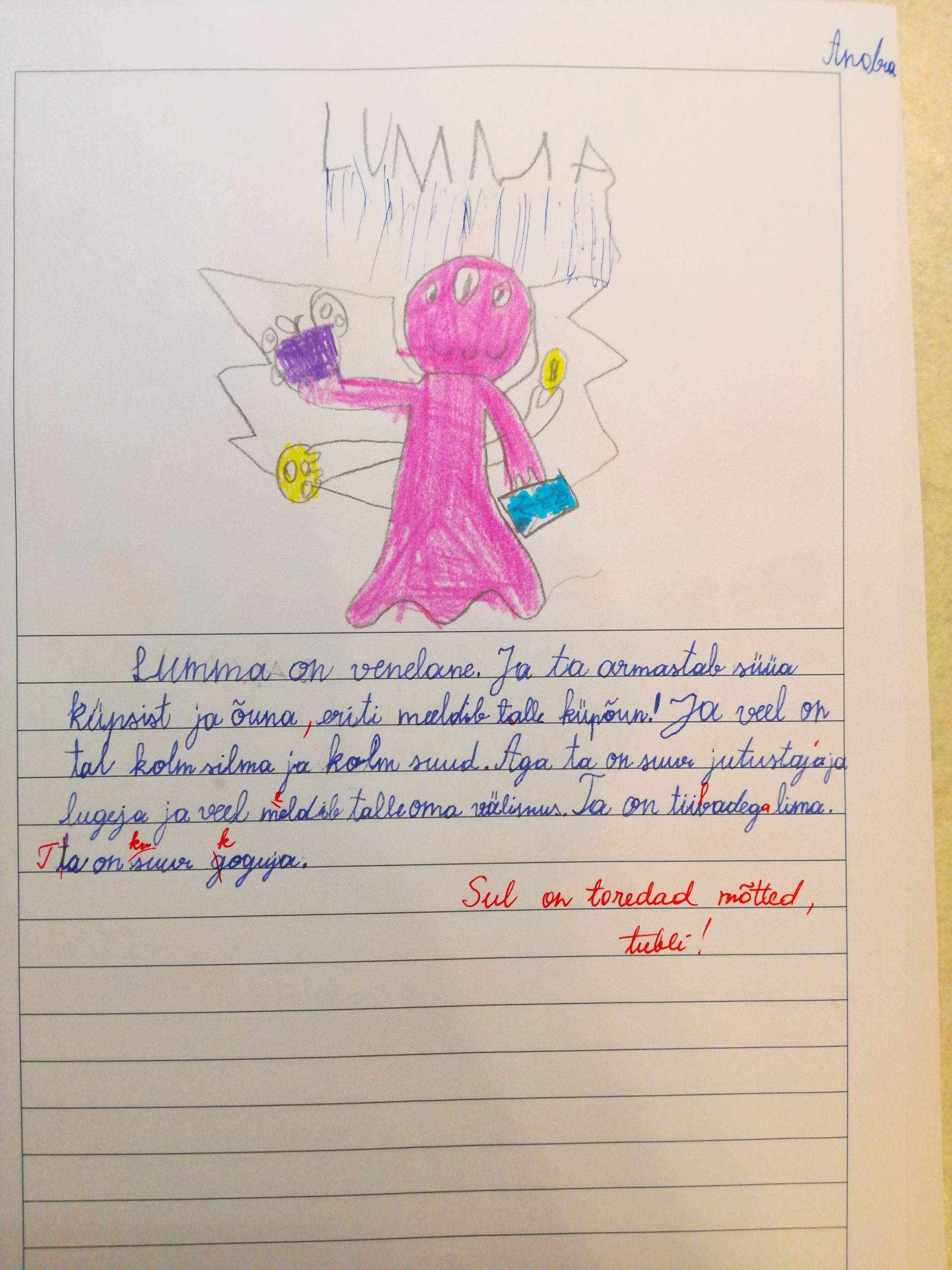 Lumma on venelane. Ja ta armastab süüa küpsist ja õuna, eriti meeldib talle küpõun! Ja veel on tal kolm silma ja kolm suud. Aga ta on suur jutustaja ja lugeja ja veel meeldib talle oma välimus. Ta on tiibadega lima. Ta on ka suur koguja.
Andra
Helit
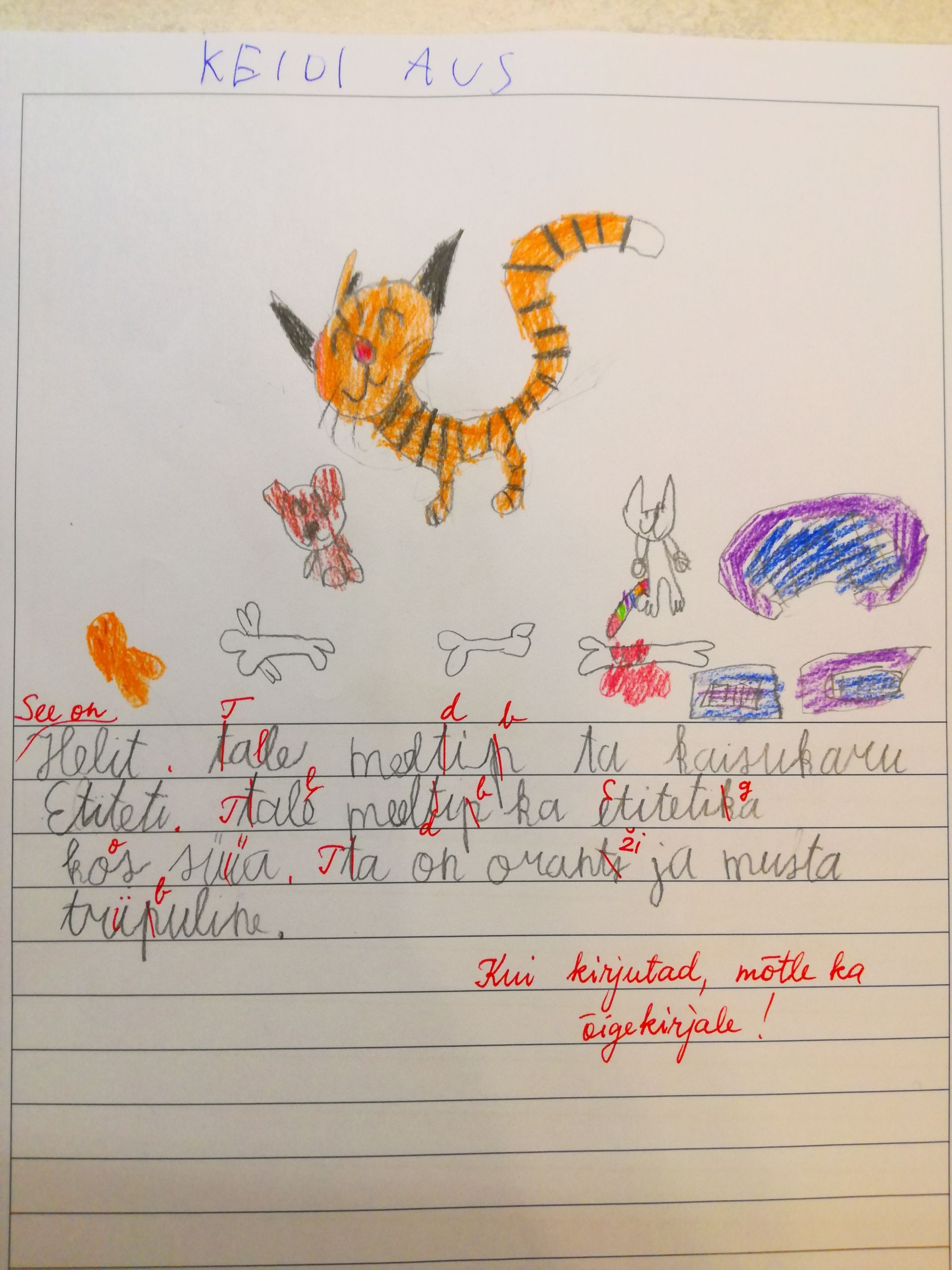 See on Helit. Talle meeldib ta kaisukaru Etiteti. Talle meeldib ka Etitetiga koos süüa. Ta on oranži- ja mustatriibuline.
Keidi
Kasstüdruk
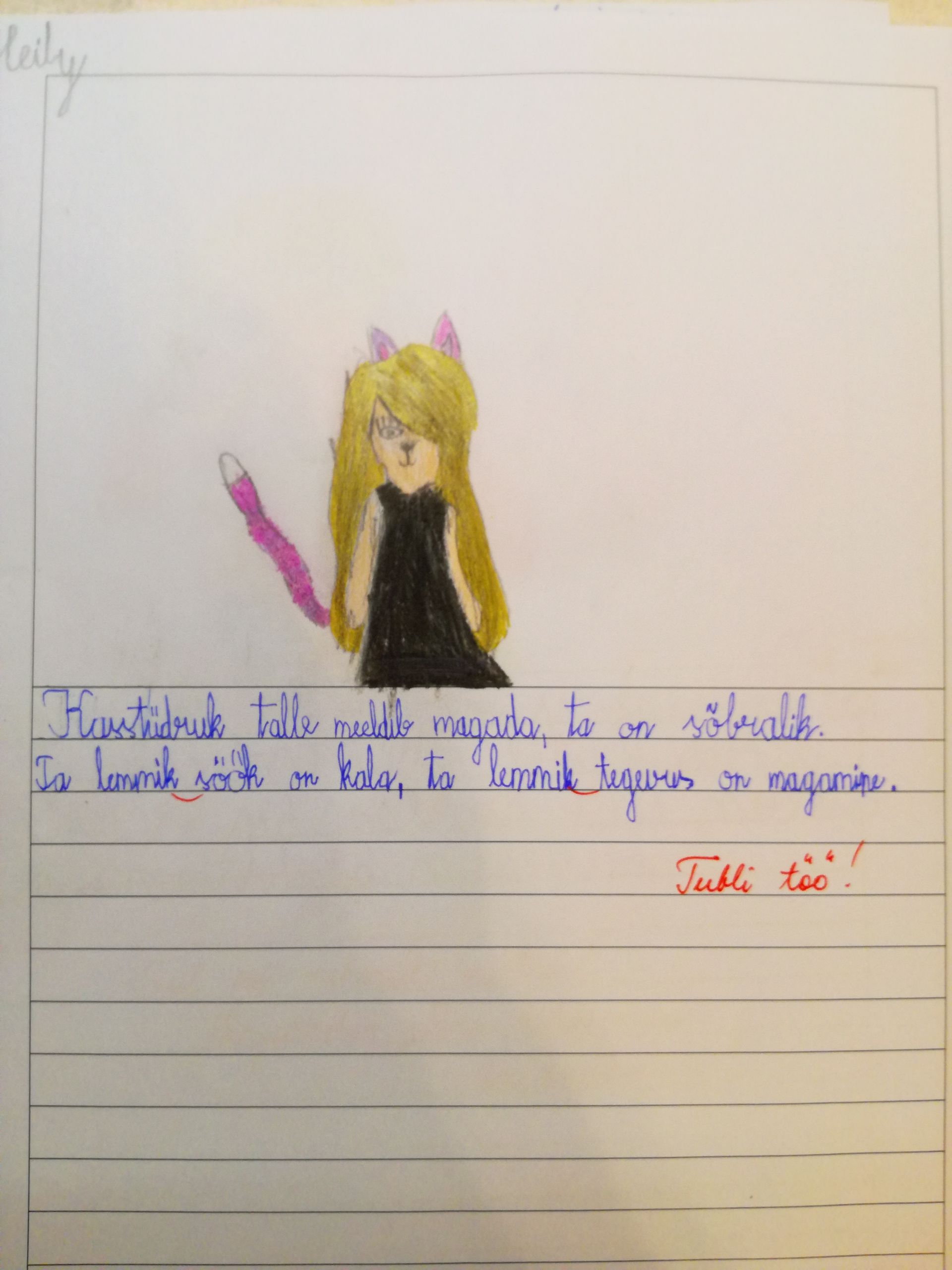 Kasstüdruk. Talle meeldib magada, ta on sõbralik. Ta lemmiksöök on kala, ta lemmiktegevus on magamine.
Heily
Värvikoletis
Tema on värvikoletis. Talle meeldivad väga värvid. Ta lemmiksöök on värvilised spagetid.  Talle meeldib ka magamine.
Keilin
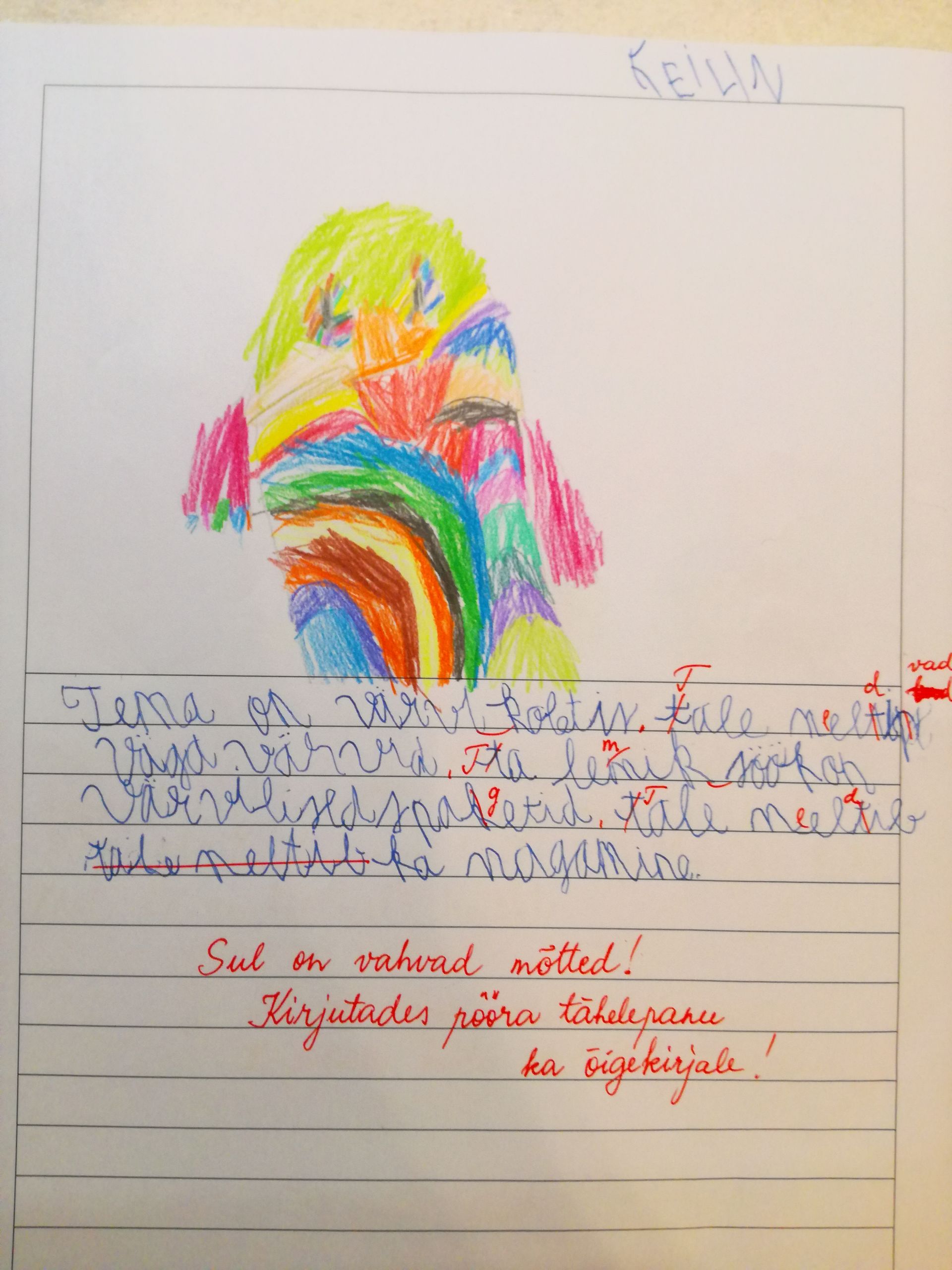 Säde
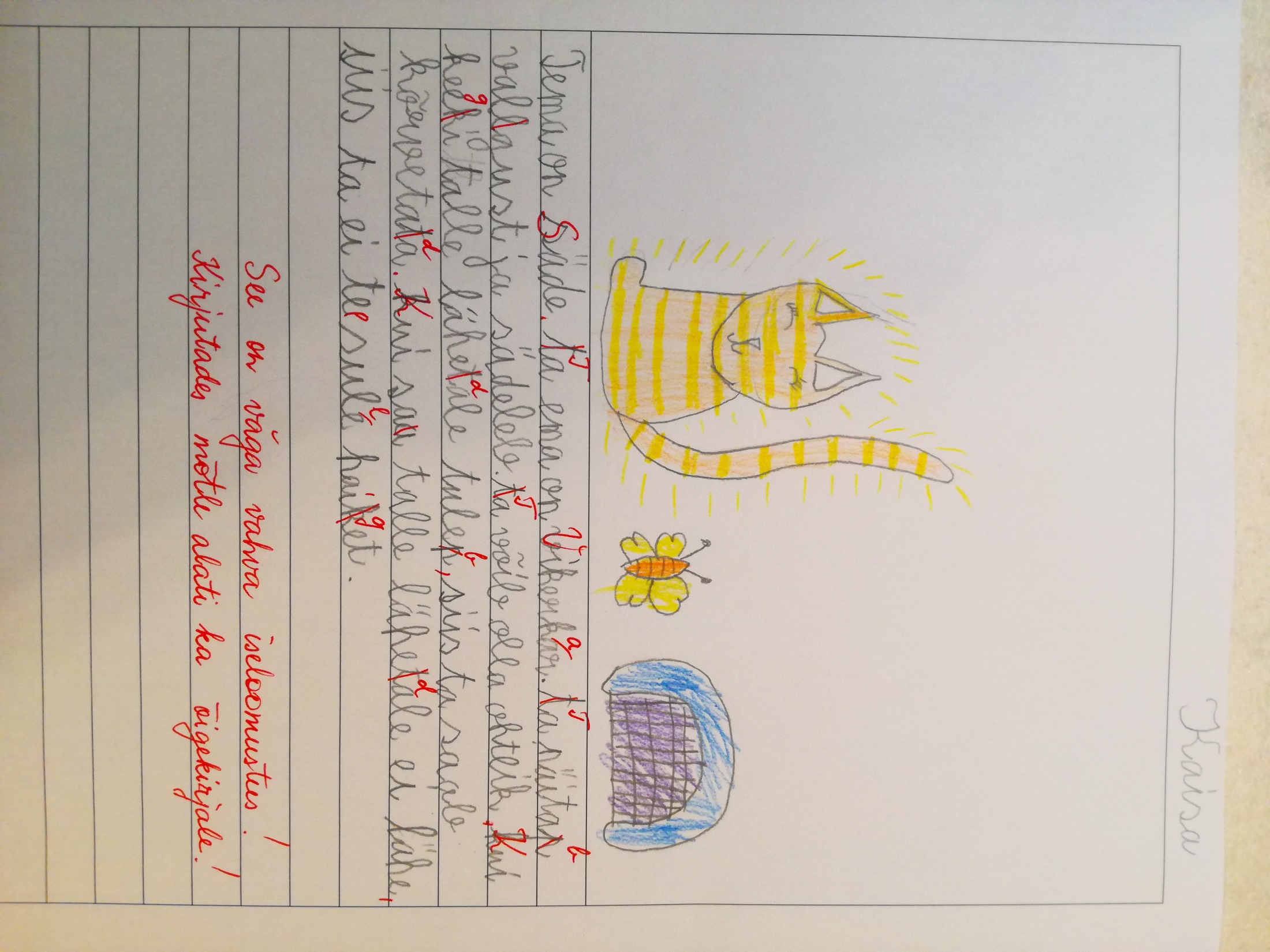 Tema on Säde. Ta ema on Vikerkaar. Ta näitab valgust ja sädeleb. Ta võib olla ohtlik. Kui keegi talle lähedale tuleb, siis ta saab kõrvetada. Kui sa talle lähedale ei lähe, siis ta ei tee sulle haiget.
Kaisa